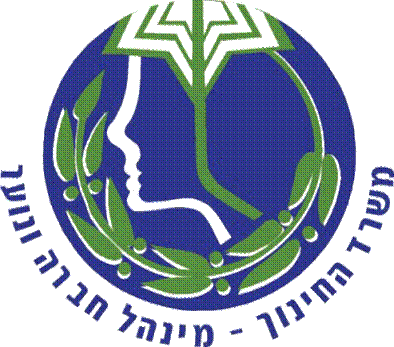 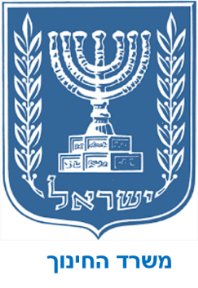 משרד החינוך
פורום אקדמי לקידום המחקר בחינוך הבלתי פורמלימפגש מס' 4
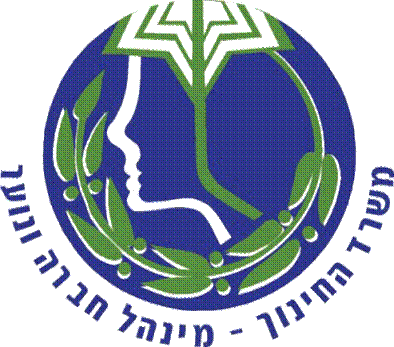 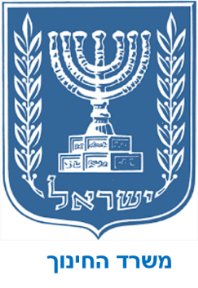 משרד החינוך
סקירת התהליכים לקידום החינוך הבלתי פורמלי כבסיס לקידום מדיניות נוער וצעירים בישראל
דו"ח מבקר המדינה
2010
פורסם הדו"ח שקבע, שההתנסות במסגרות החינוך הבלתי פורמלי מחזקת את זיקתם של בני הנוער לקהילה, לחברה ולמדינה. 

"על משרד החינוך להגביר את מעורבותו ופעילותו בתחום הקניית חינוך לערכים לבני נוער במסגרות השונות, תוך כדי ניצול יתרונותיו של מינהל חברה ונוער – כוח אדם מקצועי ומנוסה, מערך תכניות המותאמות לקהלי יעד שונים וניסיון בהטמעתן ויישומן".
חוק הרשויות המקומיות
2011
בעקבות דו"ח המבקר נחקק חוק הרשויות המקומיות (מנהל יחידת הנוער ומועצת תלמידים ונוער רשותית ) ולפיו בכל רשות מקומית שבה למעלה מ-1000 בני נוער ימונה מנהל יחידת נוער ותוקם מועצת תלמידים ונוער.
"תעודת עובד חינוך"
2012
הכרה ב"תעודת עובד חינוך" כמקבילה לתעודת עובד הוראה הכוללת הכשרה וסטאז', ומתקיימת בשבע מכללות לעובדי הוראה.
מחקר פנאי והמלצות  ועדת הפנאי ודו"ח האקדמיה למדעים
2015
פורסם מחקר פנאי על ידי המדען הראשי -  "הפנאי בקרב בני נוער בישראל - חינוך בלתי פורמאלי, אקלים בית ספרי, אלימות, נשירה ורווחה נפשית" (רומי וכהן, אוניברסיטת בר אילן).

הוגשו המלצות הוועדה להבניית סטנדרטים לפנאי בשיתוף משרד החינוך, והג'וינט – להרחבת מגוון מסגרות הפנאי, להגברת הפיקוח וליצירת פנאי איכותי. 

הוצג דו"ח האקדמיה הלאומית הישראלית למדעים - סיכום תהליך למידה ועדויות מן השדה על חינוך בלתי פורמלי לילדים, בני נוער וצעירים בישראל.
ועדת משנה לחינוך בלתי פורמלי
2016
הוקמה ועדת משנה לחינוך בלתי פורמלי בכנסת בהובלת ח"כ מירב בן ארי.
פורום אקדמי לקידום המחקר בתחום החינוך הבלתי פורמלי
2017
הוקם הפורום האקדמי לקידום המחקר בתחום החינוך הבלתי פורמלי, בהובלת מינהל חברה ונוער, ובו חברים אנשי אקדמיה מהאוניברסיטאות והמכללות לחינוך.

פורסמו שתי סקירות ספרות:
השפעת החינוך הבלתי פורמלי על משתתפיו – אוניברסיטת בר אילן
מדיניות חינוך בלתי פורמלי בעולם: אוסטרליה, אירלנד, אסטוניה, צרפת וספרד – מכון מופ"ת

הוקם אתר מלווה לריכוז חומרי הפורום
מה הלאה?
2018 -2019
שולחן עגול בין מגזרי
קול קורא למחקר על מנהיגות נוער
כנס גדול של החינוך הבלתי פורמלי  - מטרת על: קידום מדיניות נוער וצעירים בישראל
הקמת מרכז ארצי ובין לאומי לחינוך הבלתי פורמלי
קידום החינוך החברתי כפרופסיה במערכת החינוך
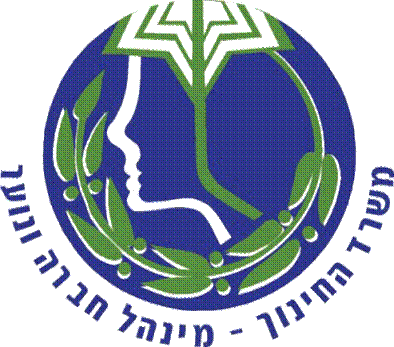 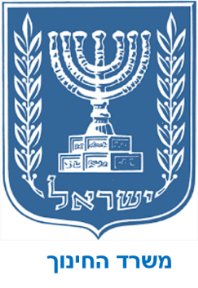 משרד החינוך
"לא מספיק לאהוב ילדים, 
צריכים להבין אותם ולהתייחס אליהם כאל בני אדם, 
להעניק להם אותן הזכויות והכללים, 
אותן ההתחייבויות שמחייבים את המבוגרים"
יאנוש קורצ'אק
[Speaker Notes: יאנוש קורצ'אק היה מאמין גדול בצורך לטפח את תרבות גיל הנעורים, ולכן ביקש לאפשר לבני הנוער אוטונומיה רבה ולנהל בעצמם את חברת הילדים.]